Haixin Huang
Feb. 6, 2015
RSC  Meeting
AGS pp Status
Tasks
To preserve polarization, following things have to be done: orbit harmonic correction in the Booster (Gγ=3,4); high vertical tune in the AGS with both snake on; horizontal tune jump quads(JQ) on with right jump timing. 
To further reduce the polarization loss in the AGS, preserve emittance is the way to go.  We need good measurement of emittance throughout the accelerator chain: end of LINAC (LPM), Booster to AGS transfer line (MW006), AGS IPM (and new device eIPM). As cross checks, the emittance measurments in the AtR line (flags) and RHIC (IPM). 
The source polarization in past runs was as high as 82%. It is expected to have some small gain this year but the upgraded source can provide more intensity. If Booster scraping can scrape the beam to give a brighter beam (smaller emittance), we win.  
Our remaining jobs are: find ways to benefit from the higher input intensity, reliable emittance measurement, accurate JQ timing determination.
2
Haixin Huang
Plan  on Emittance Front
We need reliable emittance measurement to get emittance evolution in the AGS. The ion collecting IPM has space charge effect. We can mitigate the effect by turning off RF, but this is only possible at flattop (without acceleration). We plan to take these measurements at various energies. 
The electron collecting IPM (eIPM) does not have space charge effect, as electron travels very fast. We have installed them into AGS, but the vertical one has issues (non-symmetric profile, large profile). We are working on to improve that.   
The upgraded source can deliver much more intensity now (typically 8-9*1011). But with the small emittance and higher intensity, space charge could be a problem at Booster injection. Space charge force is proportional to the peak current. One way to reduce the effect is to reduce the peak current. Dual harmonic RF cavity can do it.
3
Haixin Huang
Status
Dual harmonic RF setup has been tested in the Booster. With the h=2 cavity on for longer time (120ms), the beam seems brighter at extraction (same beam size, but more intensity). It has been used since 1/9.
Several JQ timing files have been tried. It seems that the timing needs to be earlier by 0.5ms from the timing derived from energy and tune measurements. 
Polarization is in the range of high 60% to low 70% with 2*1011 intensity. 
Benefit of JQ is seen: JQ on: 73.54+-1.26; JQ off 67.79+-1.19; ratio: 1.085+-0.024. Intensity was 1.5*1011.
Many polarization profile measurements are done.
Intensity scan was also done.
4
Haixin Huang
Source Polarization History
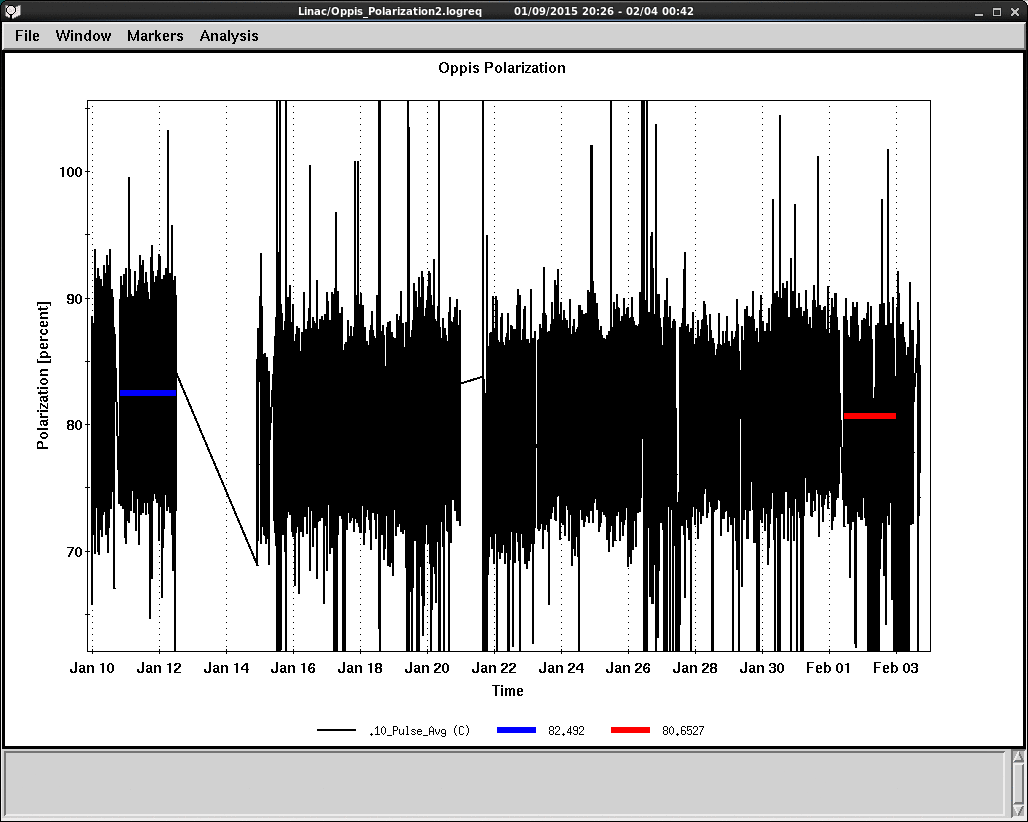 5
Haixin Huang
Booster Bunch with Different Harmonics
The study last year showed that the emittance did not go down with Booster input intensity above 6*1011. This could be due to space charge.
The solution is to use dual RF harmonics in the Booster (has been used for high intensity operation a decade ago).
(Simulation by Kip)
6
Haixin Huang
The Reduction in Peak Current is 25-30%
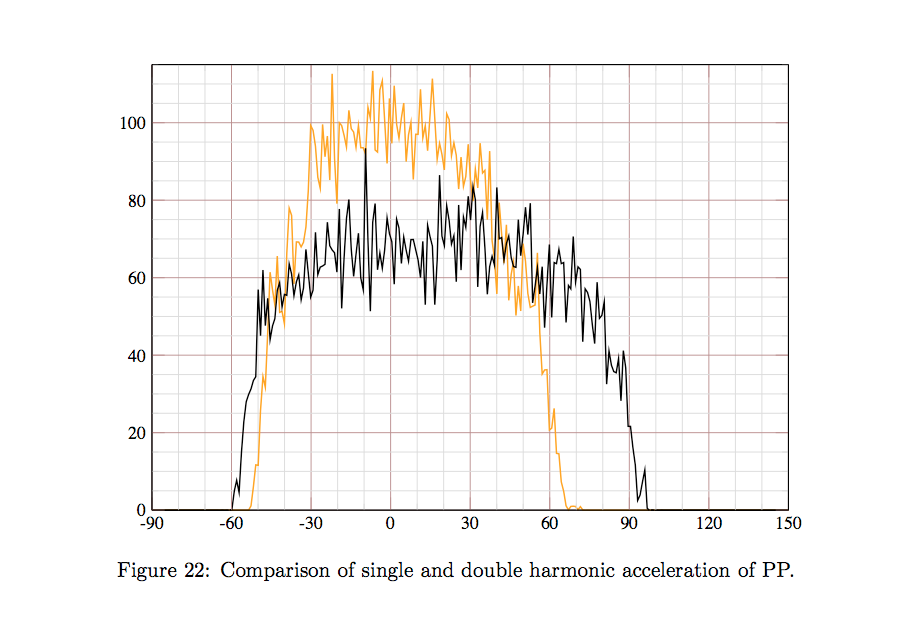 (done by Kip)
7
Haixin Huang
Booster Dual Harmonic RF Cavity
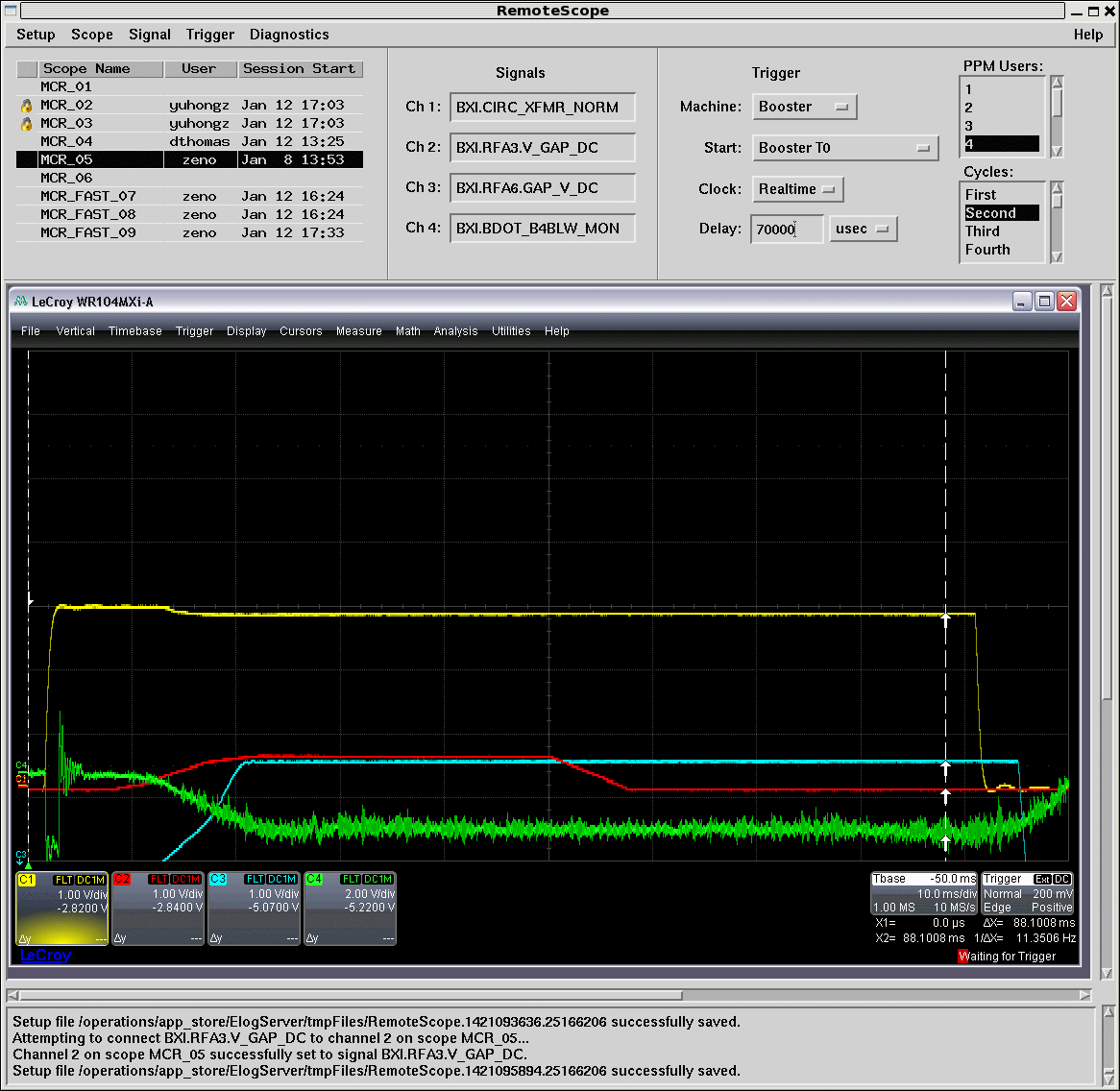 Almost no loss with h=2 on.
Yellow: Intensity



Red: h=2 voltage
8
Haixin Huang
Booster Mountain Range
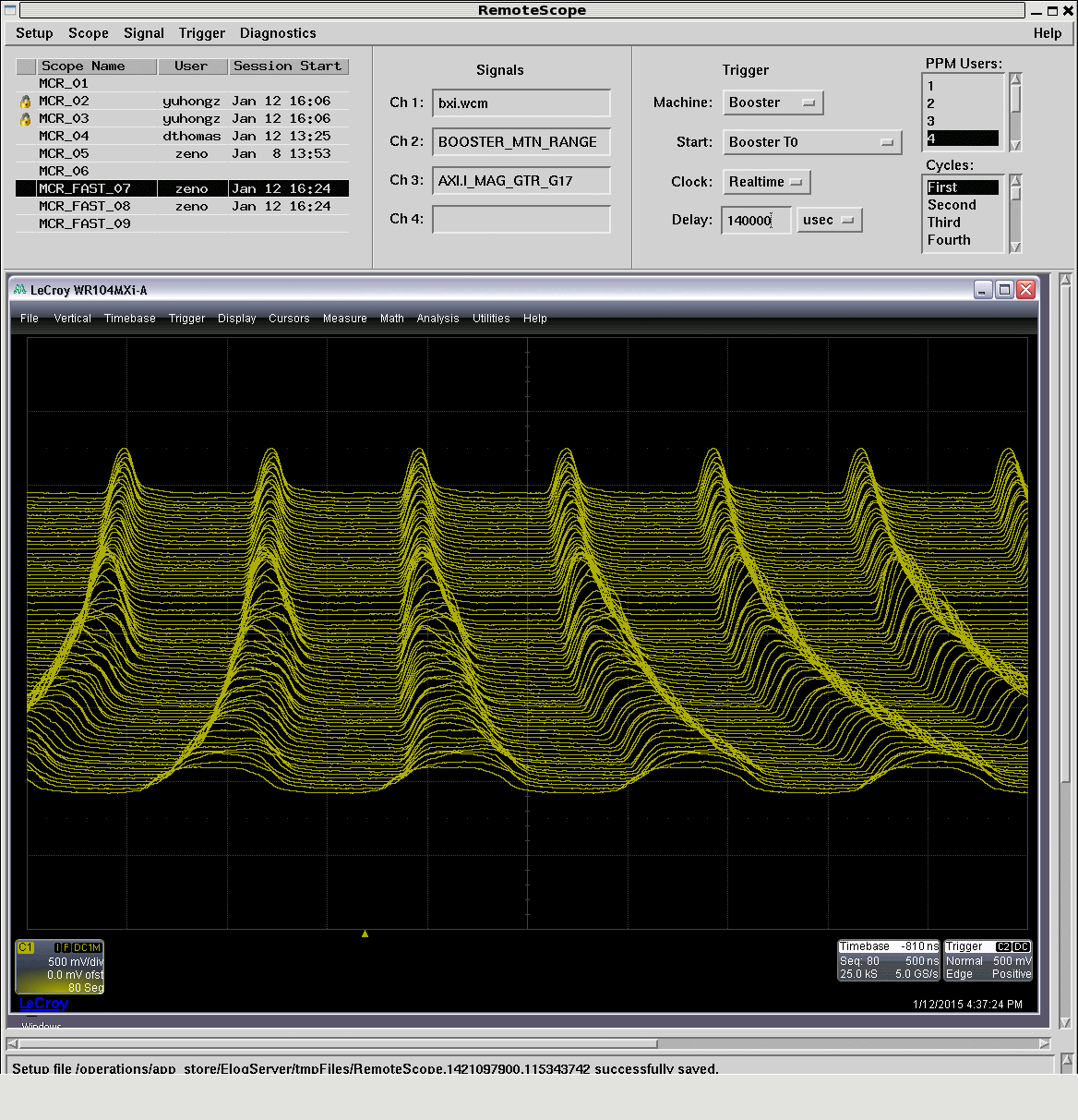 H=2 is off
9
Haixin Huang
AGS First Turn Bunch Shape
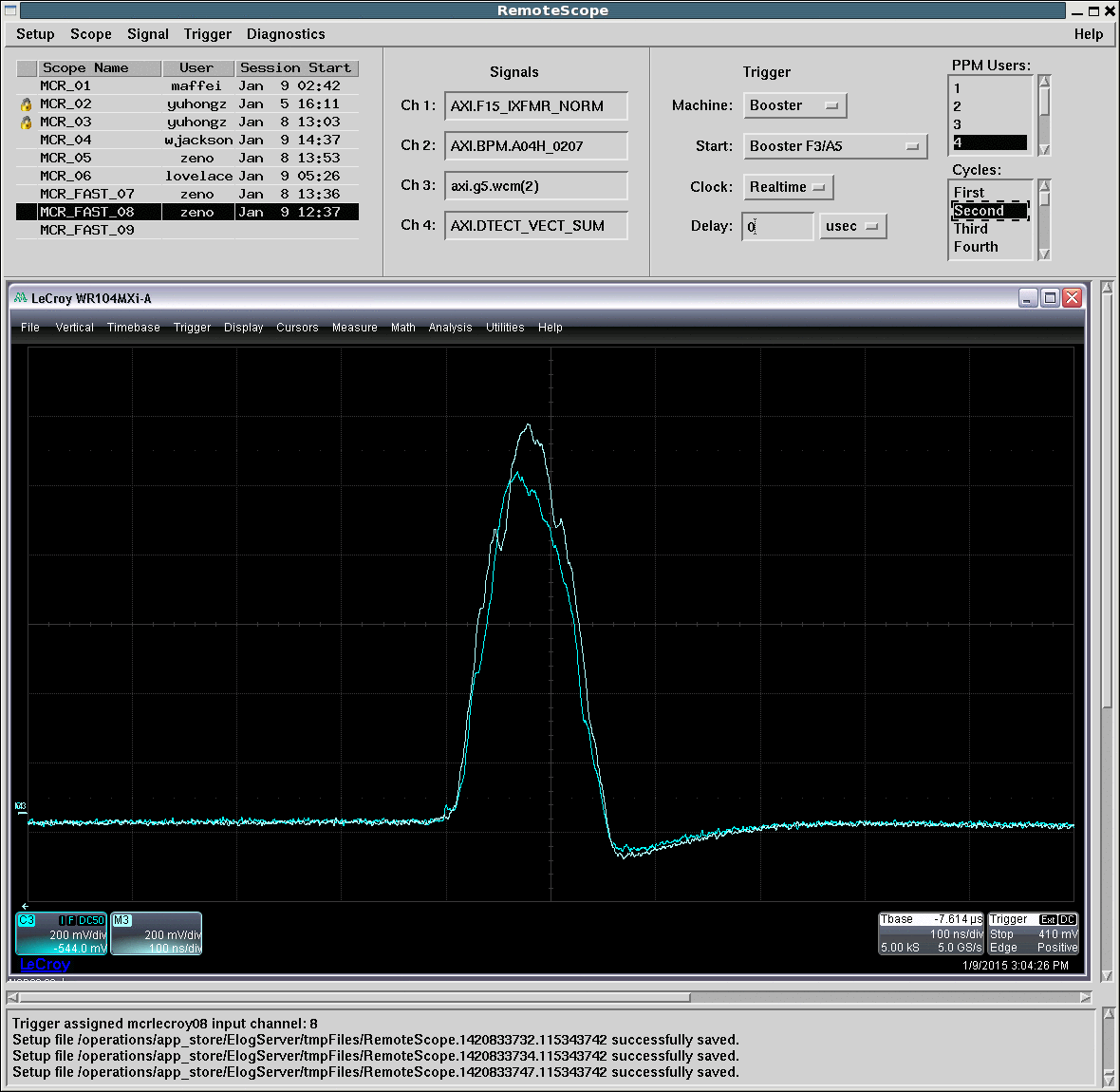 The higher peak is with h=2 on.
10
Haixin Huang
Booster Late Intensity with and without Scraping
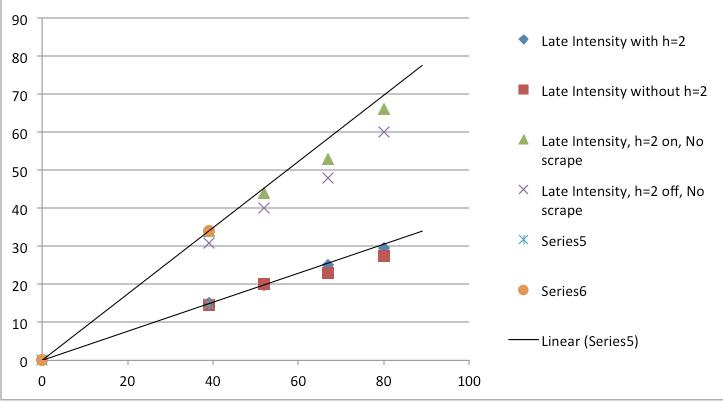 (done by  Keith)
11
Haixin Huang
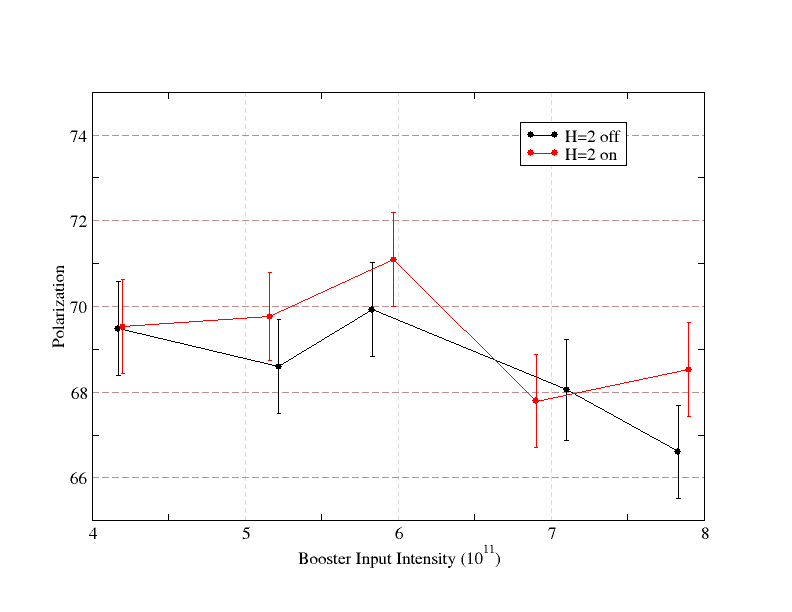 AGS Polarization vs. Booster Input Intensity
AGS intensity was at 2*1011. No gain in polarization with higher Booster input (heavier scraping)
12
Haixin Huang
Booster sin3v Scan (1/24)
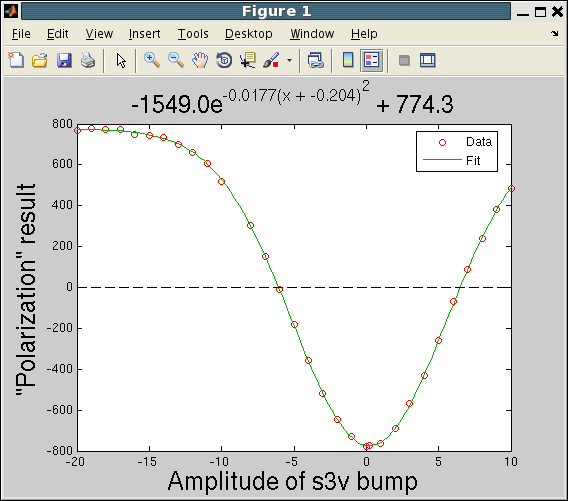 (done by Phil)
New Setting
13
Booster cos4v Scan (1/24)
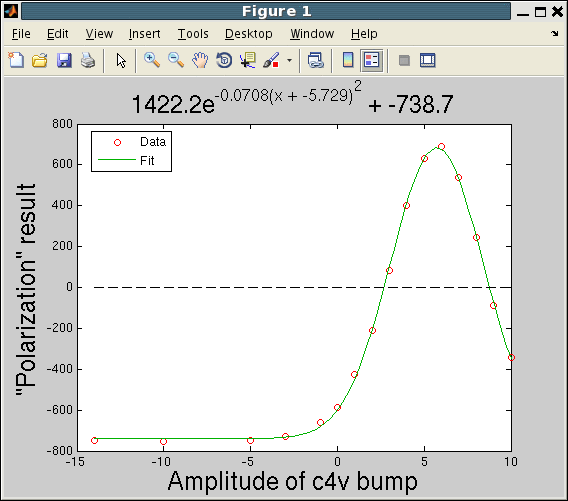 (done by Phil)
Setting
Probably -10A is enough
14
Comment on Booster Harmonic Scans
Step size of 1A is needed to pinpoint the optimal harmonic current.
Cos4v does not need to be at -14A, -10A is enough. Full spin flip is observed.
The scan moved the sin3v from 1A to 0.2A, a relative gain of 1.5% is seen. 
This is the first time we can get full spin flip for sin3v curve, after PS group upgraded the power supply. Can we operate at the spin flip mode? It should be more stable, but requires higher current. Since it introduces extra spin flip, the spin sign for RHIC has to be changed. 
The scan moved the cos3v from -5.6A to -6A, not much change in polarization due to shallower curvature.
The absolute value of the peak asymmetry changed a lot for two different RF settings. One can’t use the asymmetry value to judge input polarization. Only harmonic scan can tell if there is polarization loss in the Booster.
15
Haixin Huang
AGS Flattop Vertical Polarization Profile
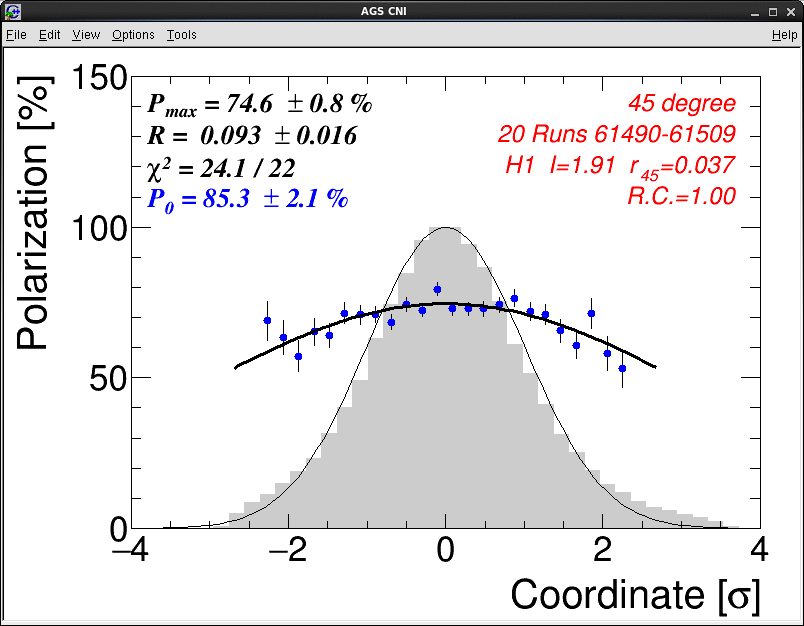 16
Haixin Huang
AGS Flattop Horizontal Polarization Profile
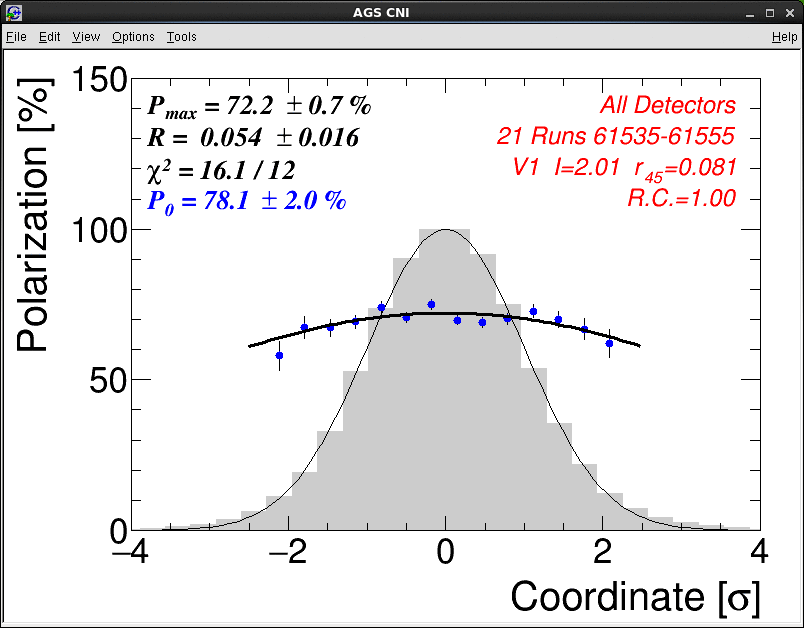 17
Haixin Huang
AGS Flattop Vertical Polarization Profile (2/2)
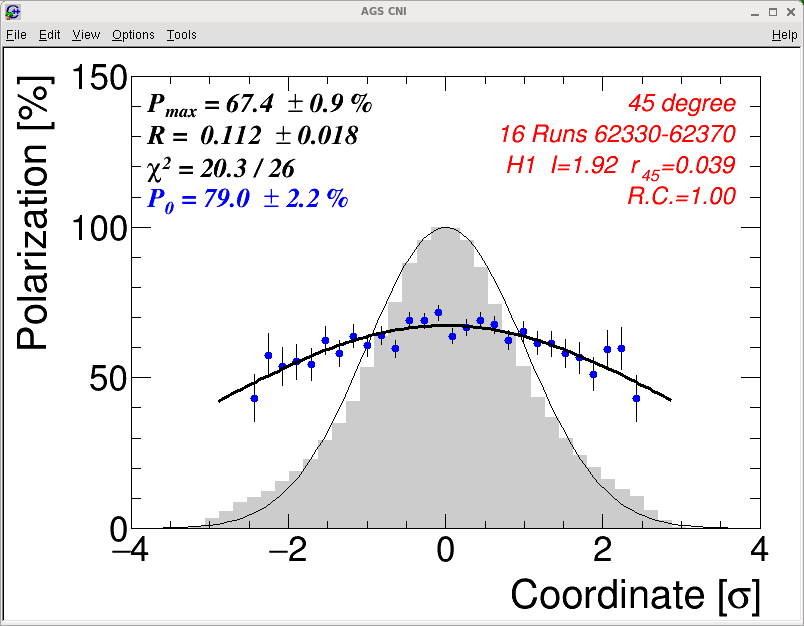 18
Haixin Huang
AGS Flattop Horizontal Polarization Profile (2/2)
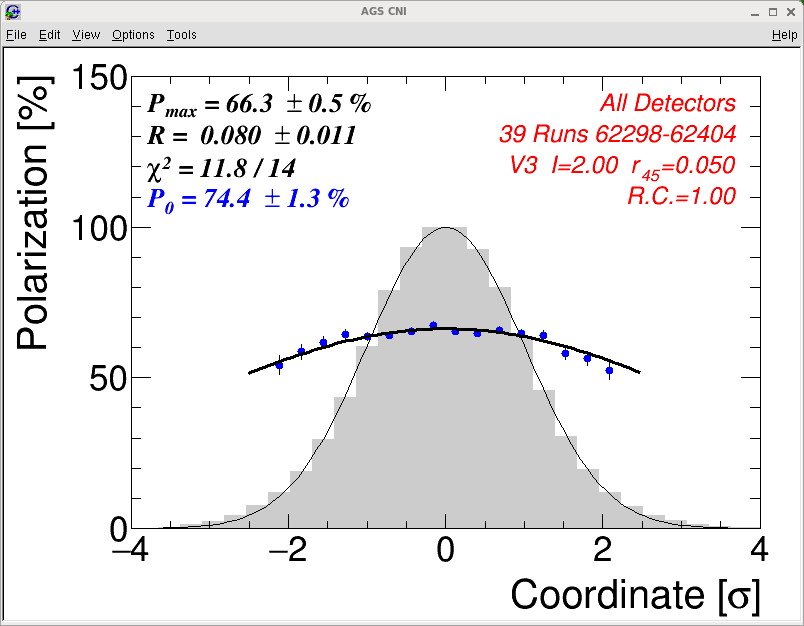 19
Haixin Huang
AGS Polarization Profile at Flattop
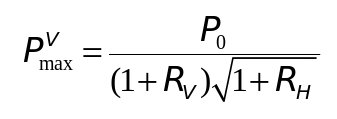 P0 is the polarization with zero emittance or source polarization. Pvmax  equivalent to fixed target measurement done with vertical target.
Date      PVmax          RH                 PHmax       RV              P0_mea         P200MeV-> P0
1/12      72.2  0.7  0.054  0.016  74.6  0.8  0.093  0.016  81.6 1.4    82.5      80.81/16      69.2  0.8  0.139  0.018  69.4  0.7  0.061  0.015  79.9 1.4    80.1      78.5
2/2        67.4  0.9  0.112  0.018  66.3  0.5  0.080  0.011  76.7 1.2    80.5       78.9 2/5        68.7  0.7  0.112  0.017  66.1  0.8  0.121  0.018  79.5 1.5    80.1      78.5
The measured and expected P0 agreement is reasonable.
 If the lower P0 for 2/2 is due to the high tune at Booster injection (put in use since 1/29), as the results of larger emittance, the R values should be larger, but they are about the same.
 For the same P0, we expect larger Pmax to be associated with smaller R value. We did not see that.
20
Haixin Huang
AGS Emittance Comparison
01/12/15 20:45:13 (black) vs.02/06/15  02:05:44 (red). Vertical difference started around 360ms, after transition.
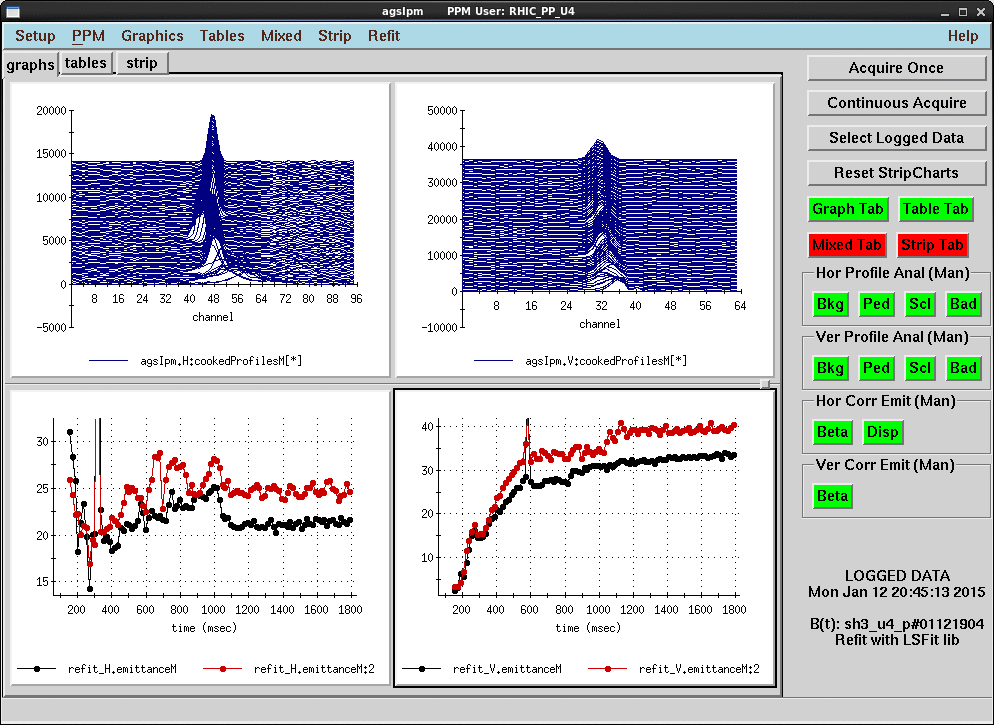 21
Haixin Huang
AGS Polarization Ramp Measurement (1/18)
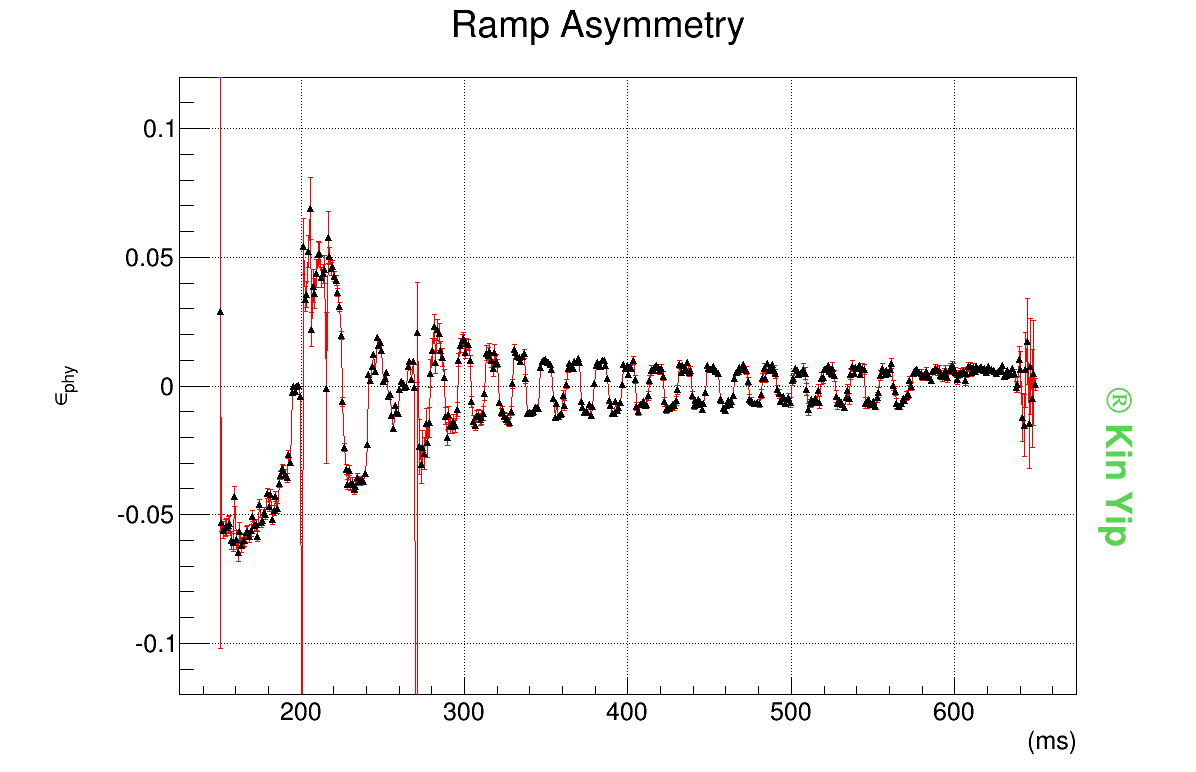 22
Haixin Huang
AGS Polarization Intensity Scan
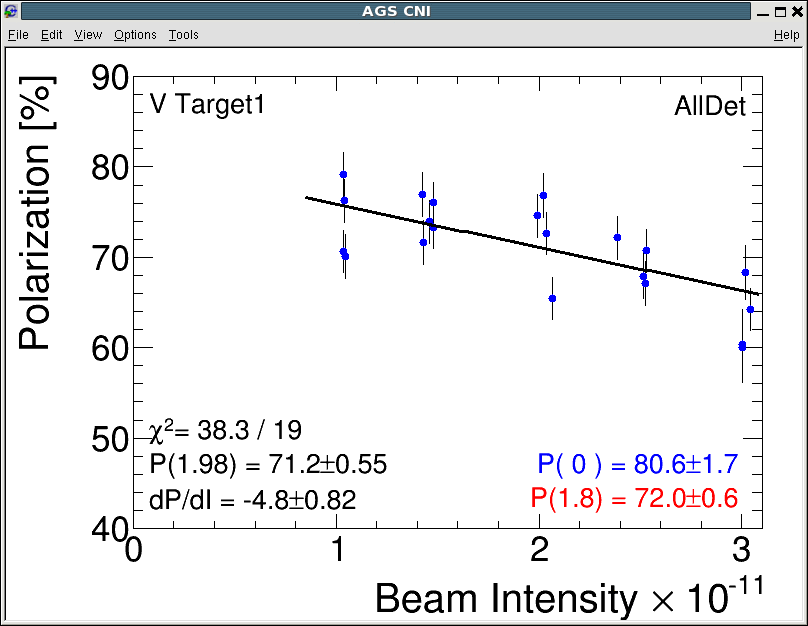 We did not scan to 3*1011 in run13. At 3*1011, extrapolation from run13 (up to 2.2*1011) is 62%.
23
Haixin Huang
Near Term Job List
Reduce the emittance in the AGS.
Jump quad timing setup.
Beta function measurement at IPM (vertical E15 has been studied so far) and eIPM.
eIPM setup. Currently, gas leak of horizontal eIPM is one problem. It can be fixed with parts arrived next week. Vertical one does not give reasonable sigma.
Setup various flattops for emittance and polarization measurements. Start from 40.5, then 31.5, 22.5, 13.5 and 7.5 if time allowed. 
Booster injection tune setup study: compare the near half integer setting vs. 4.9 setting.
24
Haixin Huang